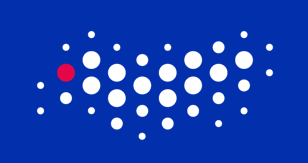 1
RELEVANCE OF THE RESEARCH TOPIC:
Now, the functional drinks production and development based on plant raw materials, as well as fortified drinks is a relevant and promising industry.
This review analyzes the world market for functional non-alcoholic and low-alcohol drinks. The leading and prevailing types of beverages on the market, enrichment methods were identified, and the prospects of this direction for the implementation of further developments in this area were shown.
25
Today, among the existing groups of functional food products, functional drinks demonstrate the most rapid growth on the market.
The soft drinks market is one of the most innovative and dynamically developing segments of the food industry. Around 8,300 new soft drinks were launched globally in 2017. Market research data show that the leaders in the production and sale of PV are Japan, North America and Western Europe.
According to the forecasts of GlobalIndustryAnalysts Inc, the global market of functional drinks by 2024 will exceed 195 billion dollars. The trend towards consumption is increasing by 5-20% annually.
35
Uzvars

Carbonated drinks with unusual flavors

Functional syrups

Functional drinks (biolimonads, soft and low alcohol, non-carbonated drinks, herbal drinks)

Beverage concentrates, dry extracts

Juices

Phyto cocktails

Non-alcoholic balms

Sbitney

Kvass

Basics for fruit drinks

Extracts (hydralates)

Energy drinks

Tea drinks
45
5
"sports drinks (min. in-va, vitamins,
low-calorie) "


Nutraceutical
drinks in the form of tablets
(with vitamins and minerals)


"Energy (easily digestible hydrocarbons,
  biostimulants (caffeine) "
"Isotonic drinks (vitamin C, aspartame, beta carotene, B5, B6, B12, PP - nicotinic acid) "

"HealthsDrink|Wellness (A, C, E, food.
fibers, plant extracts, juice and milk bases) "
65
drinks in the form of tablets (with vit. and min.v-mi)


"electrolytes to replenish salt
balanka after training, with ginseng "

"HealthsDrink|Wellness (A, C, E, food.
fibers, plant extracts, juice and milk bases) "

Insoluble Fiber Drinks


Nutraceutical
"Isotonic drinks (C, aspartame, beta carotene, B5, B6, B12, PP) "

"Drink for osmotic pressure 200 mOsm / kg (fluid assimilation) "


Phytosterol juice


Palmariapalmata Red Algae Drink
"sports drinks (L-carnitine, vit.) "


"Energy (easily digestible hydrocarbons,
 biostimulants (caffeine) "


Milk drinks


Inulin drink
7
Alternative soft and low alcohol drinks
On the basis of algae, in particular microalgae (used in the production of beer and wine).
Based on kombucha, tea (tea infusions (green and black) (extract)). To intensify the fermentation process, various amounts of barley wort are added to tea infusions with sugar.
fermented base concentrates (can be produced in vacuum evaporators, in a pulsating evaporator, in a three-stage vacuum evaporator using ultrafiltration; using forced filtration, using the cryoconcentration (freezing) method
Based on maltose syrup. It does not change the chemical composition of the brewing wort, is processed by brewing yeast along with maltose, and does not change the character of fermentation. There are experiments in the preparation of beer wort with a high content of maltose syrup (up to 10%) or unmalted malting barley (up to 70%).
Chinese technology of brewing rice wine by dioxidation, eliminating the process of soaking rice
8
Alternative soft and low alcohol drinks
6) gluten-free low-alcohol drinks fermented on the basis of buckwheat malt, as well as with the addition of spicy-aromatic raw materials (infusions of barberry, currant, juniper)
7) K a low-alcohol or non-alcoholic beverage with a taste profile very close to beer with an alcohol content of at least 4% can be obtained using Pichia kluyveri yeast strains
8) They also produce wine based on vegetables
9) Development of functional drinks based on malt extracts is relevant
10) Different types of kvass (herbal, bee bread, whey-based).
Thank you for attention!